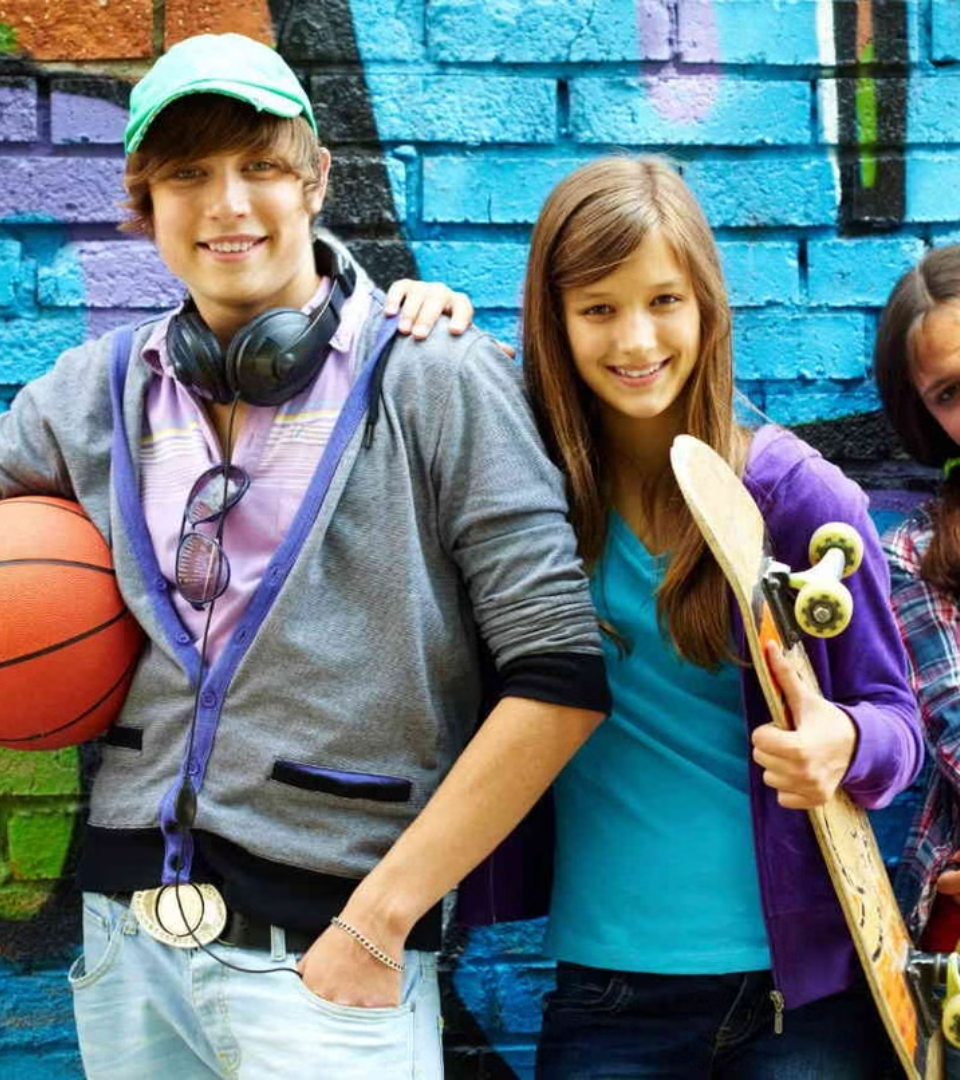 Современные увлечения. Их возможности и риски
newUROKI.net
Современный мир предлагает молодежи широкий спектр возможностей для увлечений и хобби. Однако с ростом разнообразия появляются и новые риски, с которыми необходимо уметь правильно взаимодействовать. Данная презентация поможет учащимся 9 класса изучить особенности современных увлечений, их потенциал для личностного развития, а также стратегии безопасного взаимодействия в рамках этих увлечений.
Презентация для урока ОБЗР в 9 классе по теме: «Современные увлечения. Их возможности и риски»
«Новые УРОКИ» newUROKI.net
Всё для учителя – всё бесплатно!
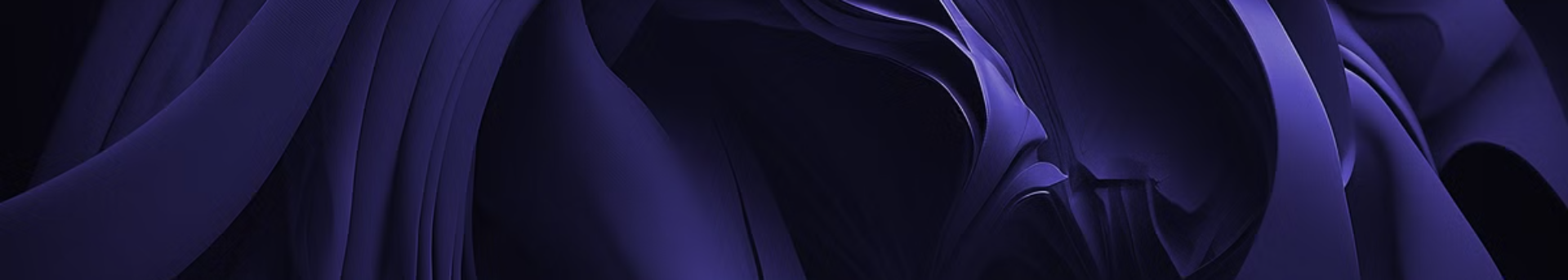 newUROKI.net
Типология современных молодежных увлечений
Творческие хобби
Интеллектуальные увлечения
Спортивные хобби
Включают в себя рисование, музыку, танцы, фотографию и другие виды художественного самовыражения. Помогают раскрыть творческий потенциал и развить эстетический вкус.
Например, чтение, настольные игры, робототехника и программирование. Способствуют развитию логического мышления, познавательной активности и любознательности.
Включают командные и индивидуальные виды спорта, экстремальные виды активности. Помогают укрепить здоровье, развить физические качества и дисциплинированность.
newUROKI.net
Возможности современных увлечений для личностного развития
Самореализация
1
Увлечения позволяют подросткам раскрыть свои таланты и способности, найти сферу самовыражения.
Саморазвитие
2
Процесс занятия хобби стимулирует приобретение новых знаний и навыков, которые могут пригодиться в будущем.
Коммуникация
3
Многие увлечения предполагают взаимодействие с единомышленниками, развивая навыки социального общения.
newUROKI.net
Риски и потенциальные опасности современных увлечений
Зависимость
Психологический стресс
Физическая опасность
1
2
3
Чрезмерное увлечение хобби может перерасти в зависимость, негативно влияя на учебу, здоровье и социальную жизнь.
Высокая конкуренция и ожидания в некоторых увлечениях могут вызывать тревожность и эмоциональное выгорание.
Экстремальные виды спорта и хобби связаны с высоким риском травм, которые могут нанести серьезный урон здоровью.
Финансовые затраты
4
Занятие многими современными увлечениями требует значительных финансовых вложений, что может стать обременительным для семейного бюджета.
newUROKI.net
Коммуникативные риски в современных увлечениях
Кибербуллинг
Манипуляции
Травля и запугивание в онлайн-сообществах, связанных с увлечениями, может нанести серьезный психологический вред подросткам.
Недобросовестные люди могут использовать увлечения для вовлечения молодежи в противоправную деятельность или финансовые махинации.
Конфликты
Социальная изоляция
Столкновение различных взглядов и ценностей в рамках одного увлечения может привести к напряженности и разногласиям.
Чрезмерное погружение в виртуальные миры, связанные с увлечениями, может ослаблять социальные связи подростков.
newUROKI.net
Стратегии безопасного взаимодействия в рамках современных хобби
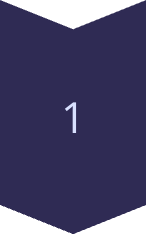 Баланс
Важно найти гармоничное сочетание увлечений с учебой, здоровым образом жизни и социальным взаимодействием.
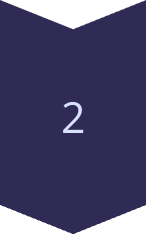 Осведомленность
Необходимо быть в курсе возможных рисков, связанных с конкретным увлечением, и предпринимать меры предосторожности.
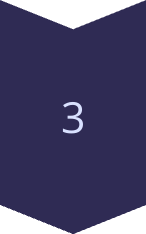 Ответственность
Подростки должны проявлять зрелость и ответственность при занятии хобби, следуя правилам безопасности.
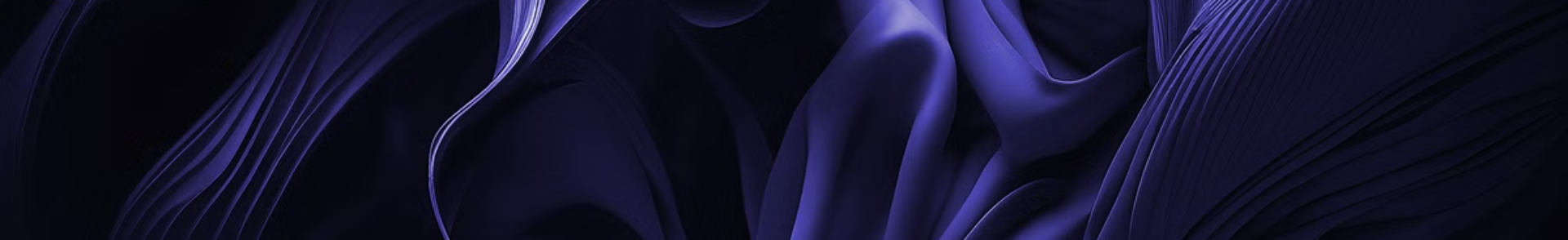 newUROKI.net
Практические рекомендации по безопасной реализации молодежных увлечений
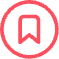 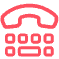 Изучение
Коммуникация
Тщательно изучайте особенности, правила и возможные опасности выбранного увлечения.
Открыто обсуждайте с родителями и друзьями свои увлечения, прислушивайтесь к их советам.
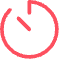 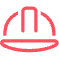 Тайм-менеджмент
Безопасность
Распределяйте время так, чтобы хобби не вытесняло другие важные сферы жизни.
Всегда следуйте правилам техники безопасности и избегайте рискованного поведения.